Le Disque Dur
Sommaire
Définition et présentation
Composants
Histoire et évolution
Fonctionnements
Texte à traduire
Glossaire 
Sources
Définition et présentation
Capacité :   Volume des données pouvant être stockées sur le disque

Taux de transfert :  Quantité de données pouvant être lues ou écrites sur le disque par unité de temps (bits/minute). 

Vitesse de rotation :  Vitesse à laquelle les plateaux tournent (rotations/minute).

Temps de latence :  Temps  entre le moment où le disque trouve la piste et le moment où il trouve les données.

Temps d’accès moyen :  Temps moyen que met le disque entre le moment où il a reçu l'ordre de fournir des données et le moment où il les fournit réellement. 

Mémoire cache :  Capacité de stockage des données auxquelles le disque accède le plus souvent. 

Interface  :  Connectique du disque dur
Composants
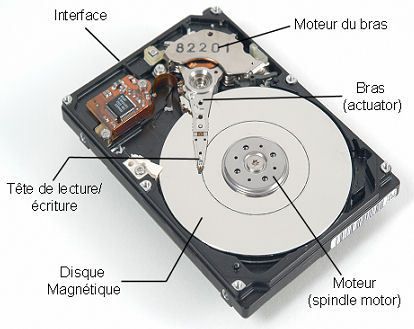 Histoire et évolution
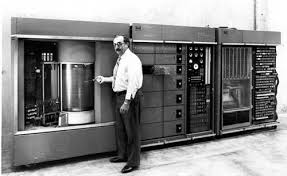 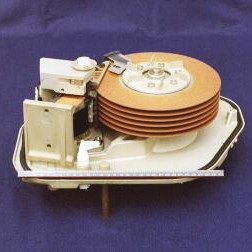 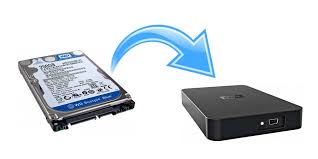 Son fonctionnement
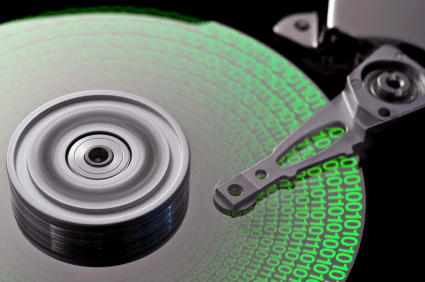 Quelques termes à connaître :
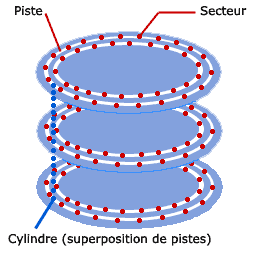 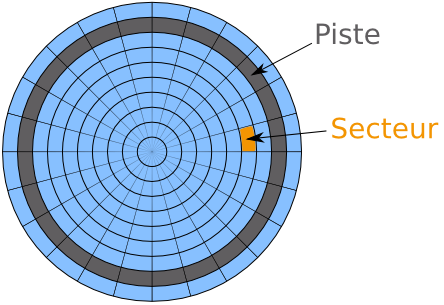 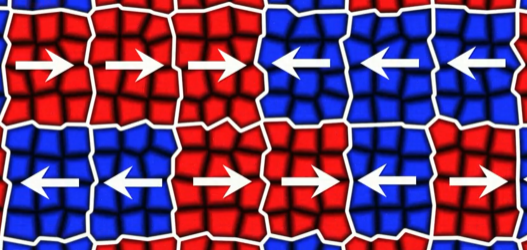 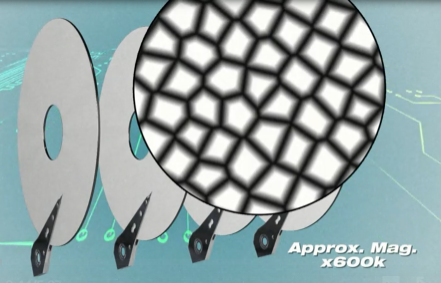 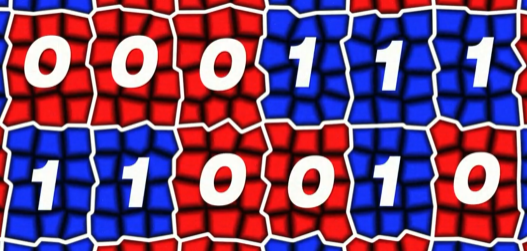 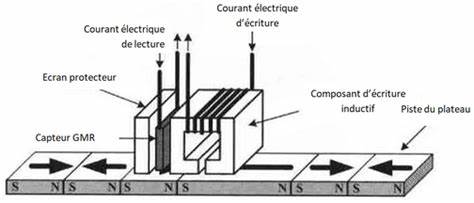 Texte :
What’s a HDD?
A Hard Disk Drive (HDD for short) is a type of storage commonly used as the primary storage system for both laptop and desktop computers. It functions like any other type of digital storage device by writing bits of data and then recalling them later. It stands to mention that an HDD is what’s referred to as “non-volatile”, which simply means that it can save data without a source of power. This feature, coupled with their large storage capacity and their relatively low cost are the reasons why HDDs are used so frequently in home computers. While HDDs have come a long way from when they were first invented, the basic way that they operate has stayed the same.

How does a HDD physically store info?
Inside the casing there are a series of disk-like objects referred to as “platters”. The CPU and motherboard use software to tell what’s called the “Read/Write Head” where to move on the platter and where it then provides an electrical charge to a “sector” on the platter. Each sector is an isolated part of the disk containing thousands of subdivisions all capable of accepting a magnetic charge. Newer HDDs have a sector size of 4096 bytes or 32768 bits. Each bit’s magnetic charge translates to a binary 1 or 0 of data. Repeat this stage and eventually you have a string of bits which when read back can give the CPU instructions, whether it be updating your operating system, or opening your saved document in Microsoft Word.

https://blogs.umass.edu/Techbytes/2017/04/04/hard-drives-how-do-they-work/
Glossaire
Sources
https://www.youtube.com/watch?v=cGDu-slKOio 
https://www.youtube.com/watch?v=MC6CZmHgc8I
https://www.commentcamarche.net/contents/740-disque-dur-externe-ou-interne
https://www.seagate.com/fr/fr/do-more/everything-you-wanted-to-know-about-hard-drives-master-dm/
https://www.astuces-pratiques.fr/informatique/le-disque-dur
https://www.techno-science.net/glossaire-definition/Disque-dur.html
https://www.futura-sciences.com/tech/dossiers/informatique-stockage-donnees-informatiques-105/page/3/
https://cours-informatique-gratuit.fr/dictionnaire/disque-dur/
https://cours-informatique-gratuit.fr/dictionnaire/disque-dur-externe/
https://www.culture-informatique.net/cest-quoi-un-disque-dur-niv1/
https://astuces-informatique.com/qu-est-ce-qu-un-disque-dur-hard-drive/https://www.ted.com/talks/kanawat_senanan_comment_fonctionne_un_disque_dur 

https://www.digitaltrends.com/computing/what-is-a-hard-drive-your-guide-to-computer-storage/ 
https://www.digitaltrends.com/computing/ssd-vs-hdd/
https://www.computerhope.com/jargon/h/harddriv.htm
https://www.digitaltrends.com/computing/how-to-buy-an-external-hard-drive/
https://www.pctechguide.com/hard-disks/hard-disk-hard-drive-operation
https://blogs.umass.edu/Techbytes/2017/04/04/hard-drives-how-do-they-work/
https://www.datanumen.com/blogs/6-important-factors-affecting-hard-drive-performance/